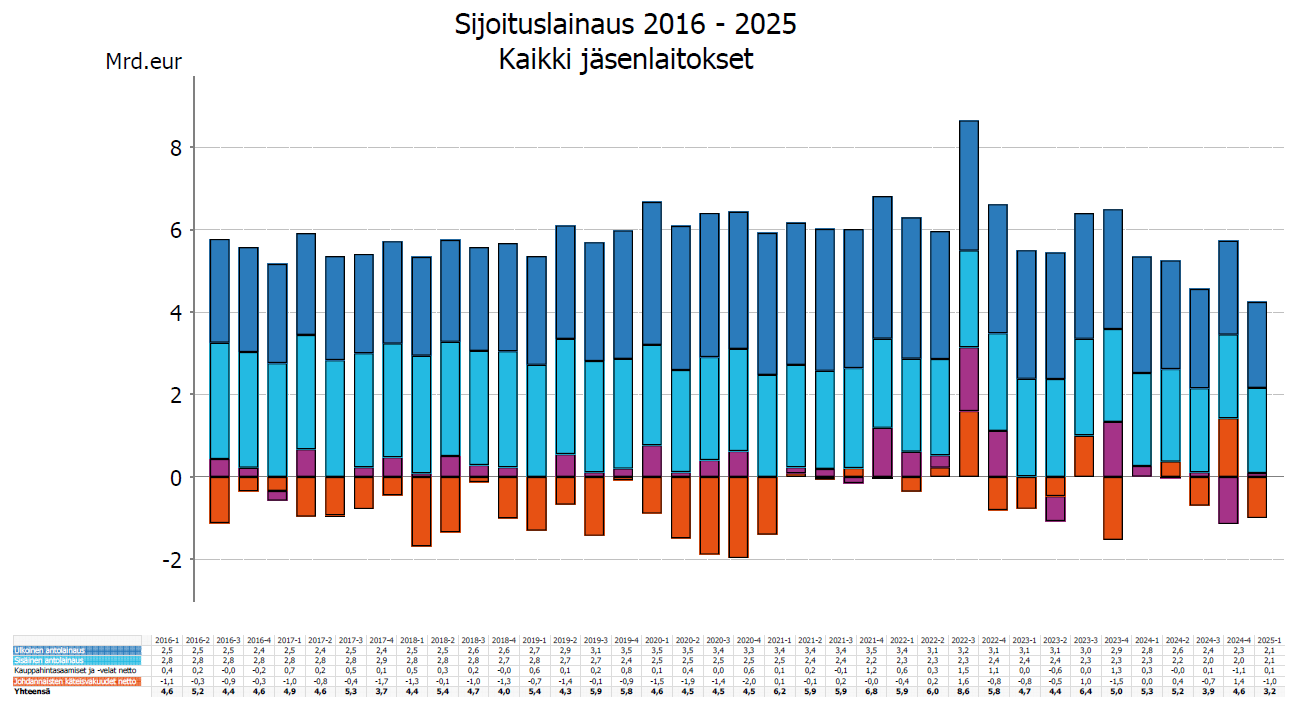 Lähde: Tela
22.5.2025
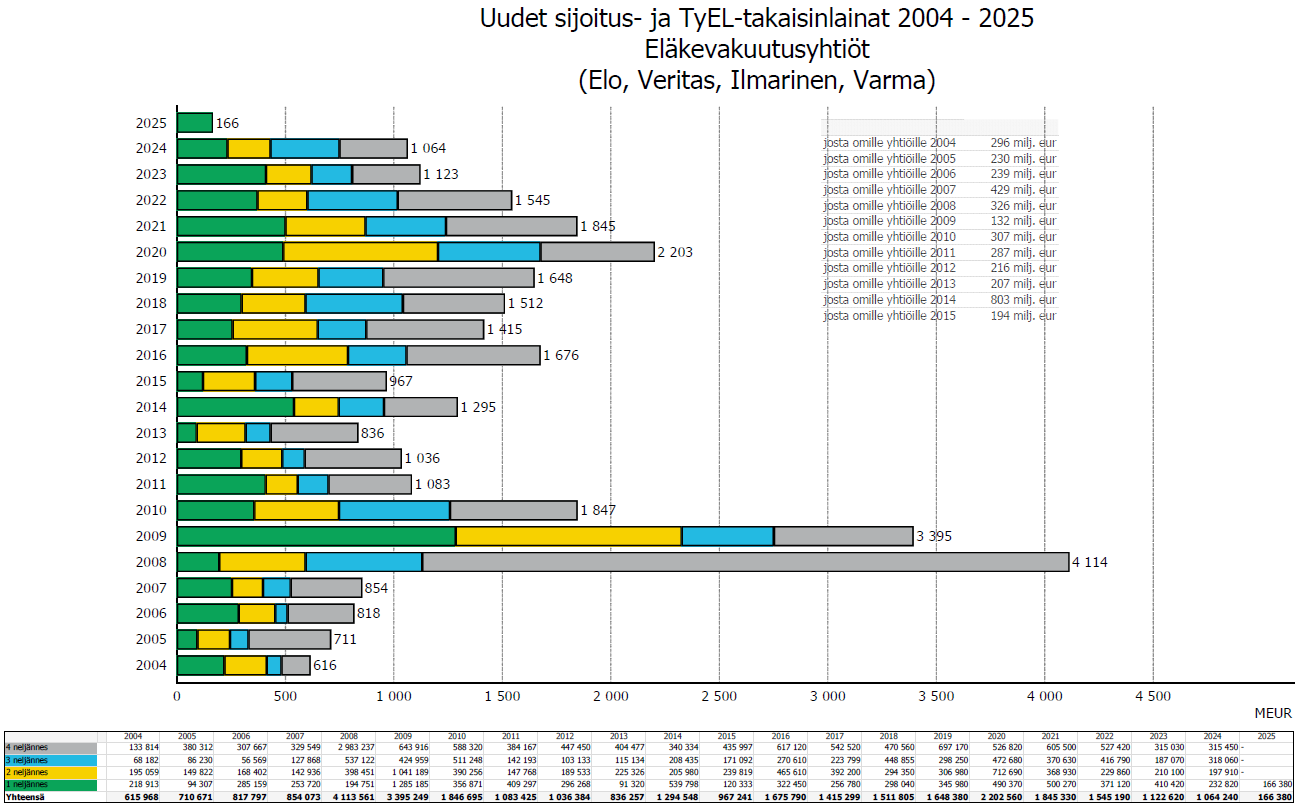 Lähde: Tela
22.5.2025